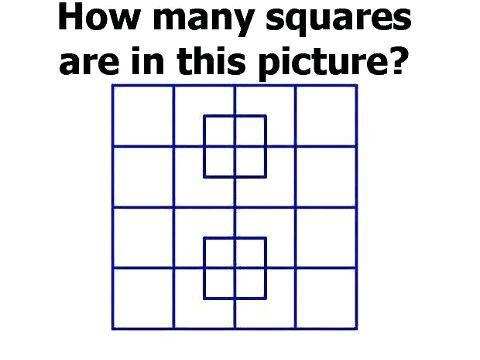 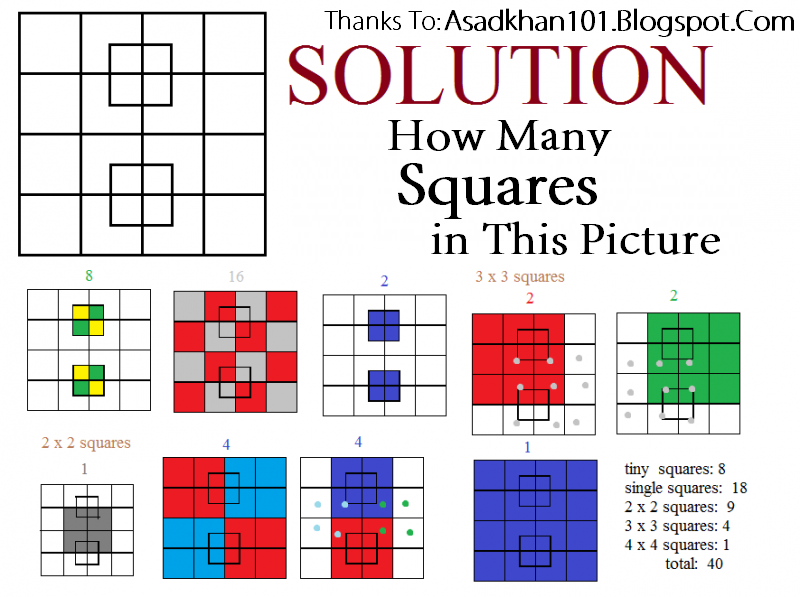 Lesson 13 – Comparing Word Meanings
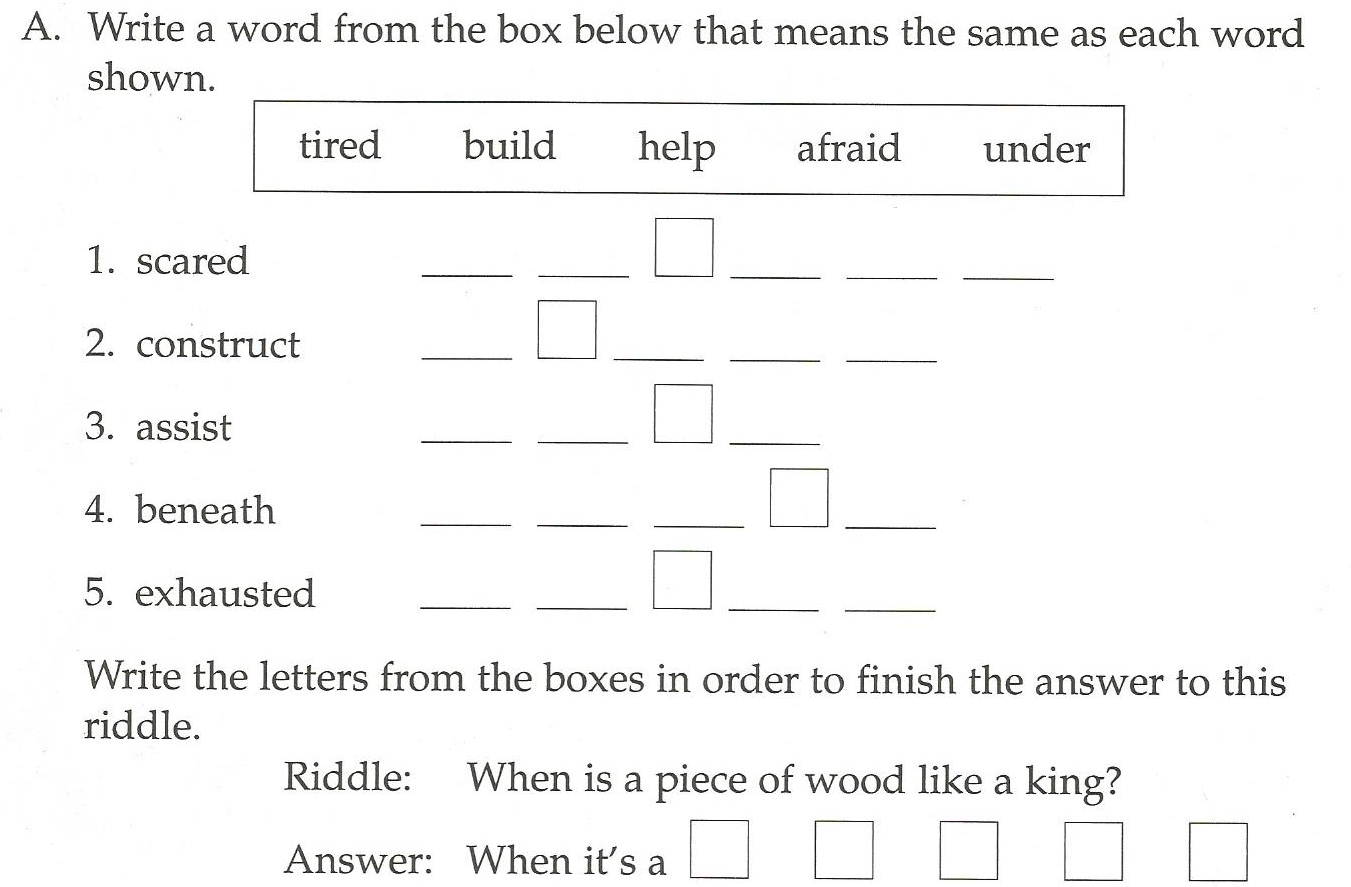 Synonym
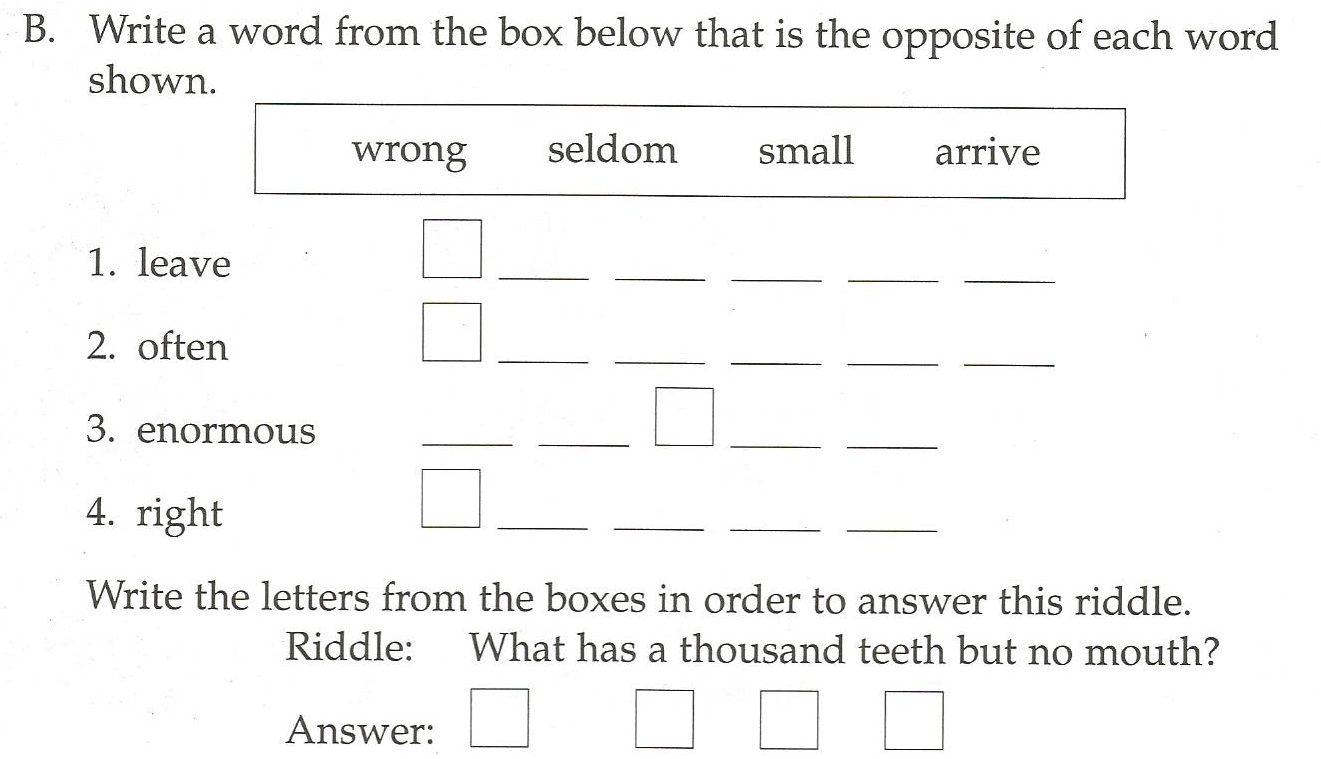 Antonym
Synonym or Antonym?
I 

Me
Synonym or Antonym?
I 

You
Synonym or Antonym?
Poor 

Rich
Synonym or Antonym?
Full 

Empty
Synonym or Antonym?
Smart 

Intelligent
Synonym or Antonym?
Sleepy 

Tired
Synonym or Antonym?
Large

Huge
Synonym or Antonym?
Strong

Weak
Synonym or Antonym?
Liquid

Solid
Synonym or Antonym?
Sharp

Dull
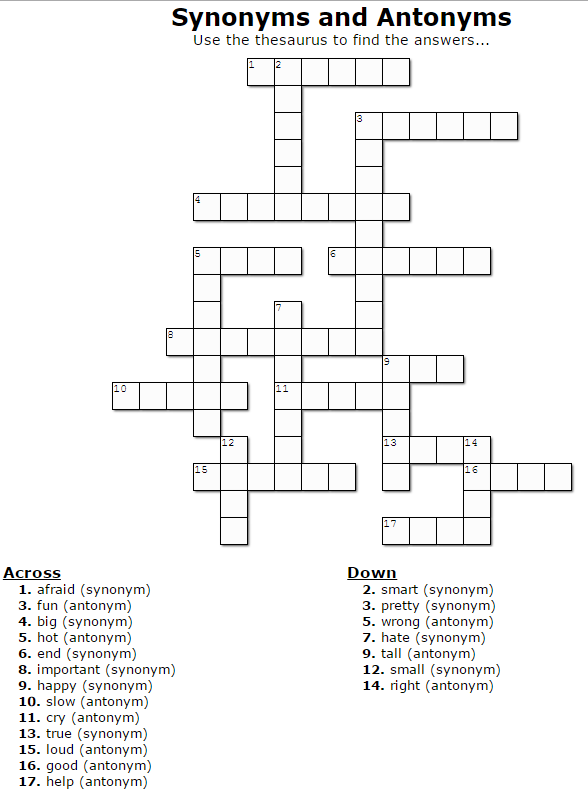 Using a Thesaurus
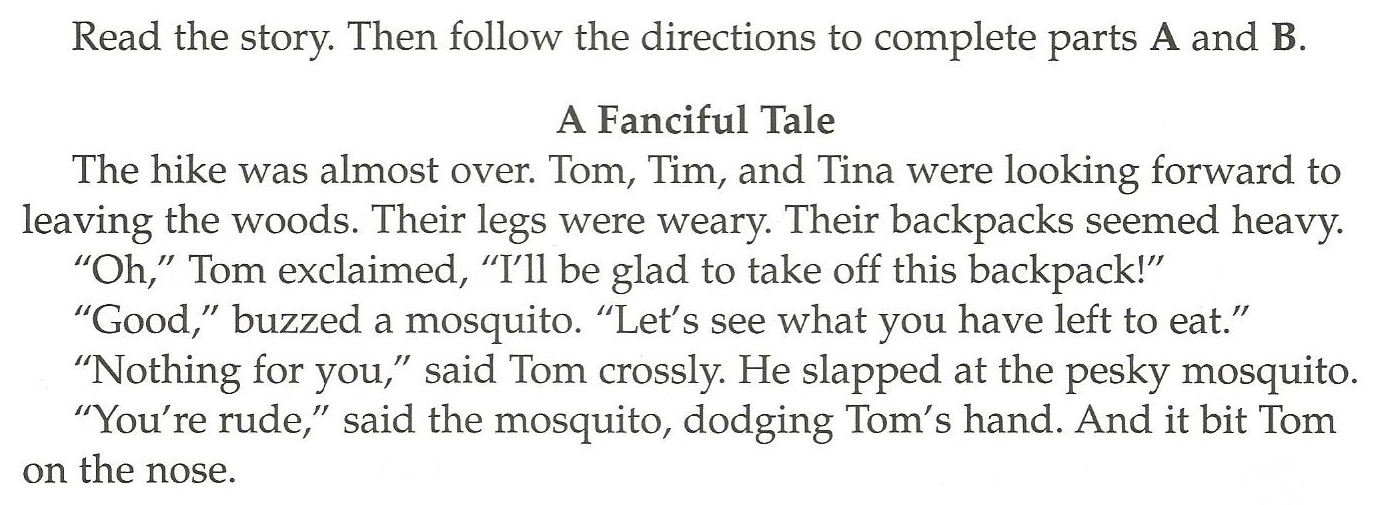 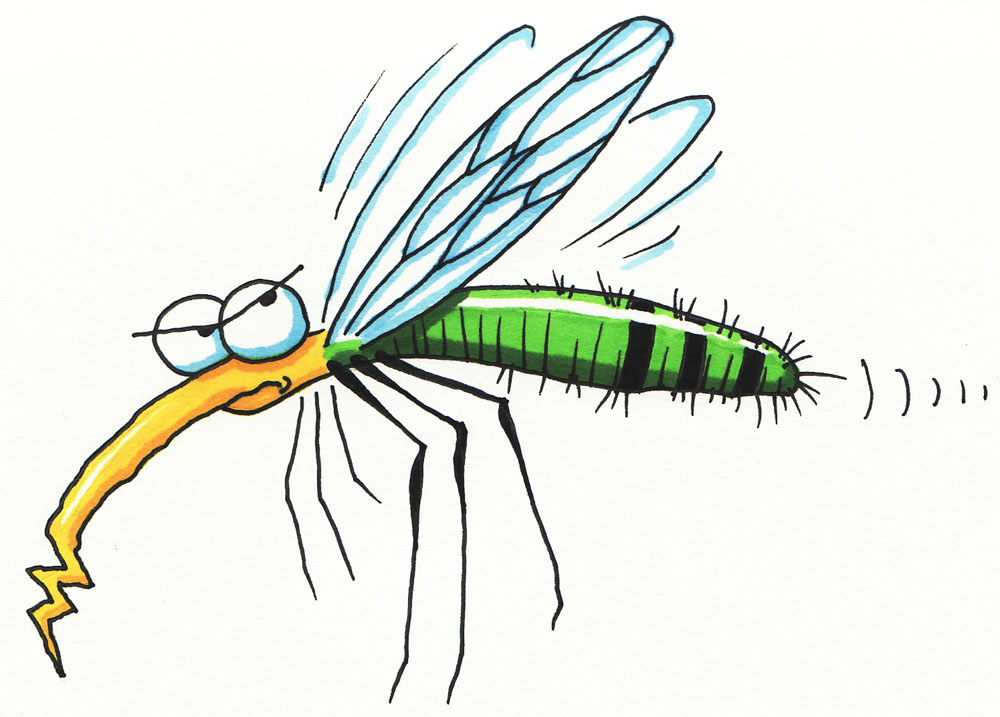 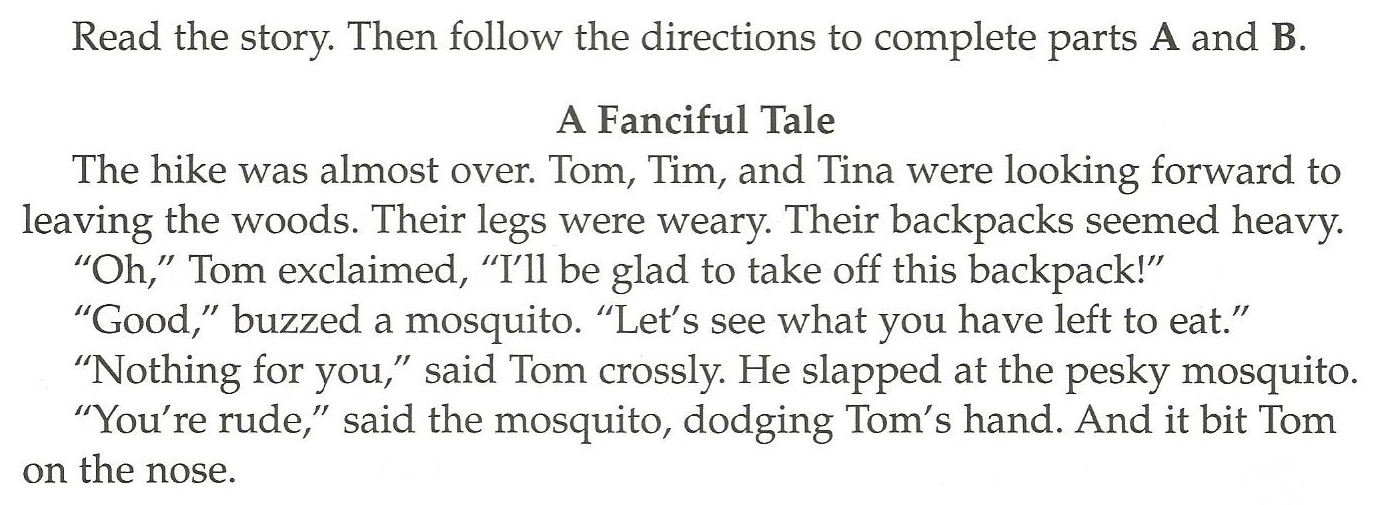 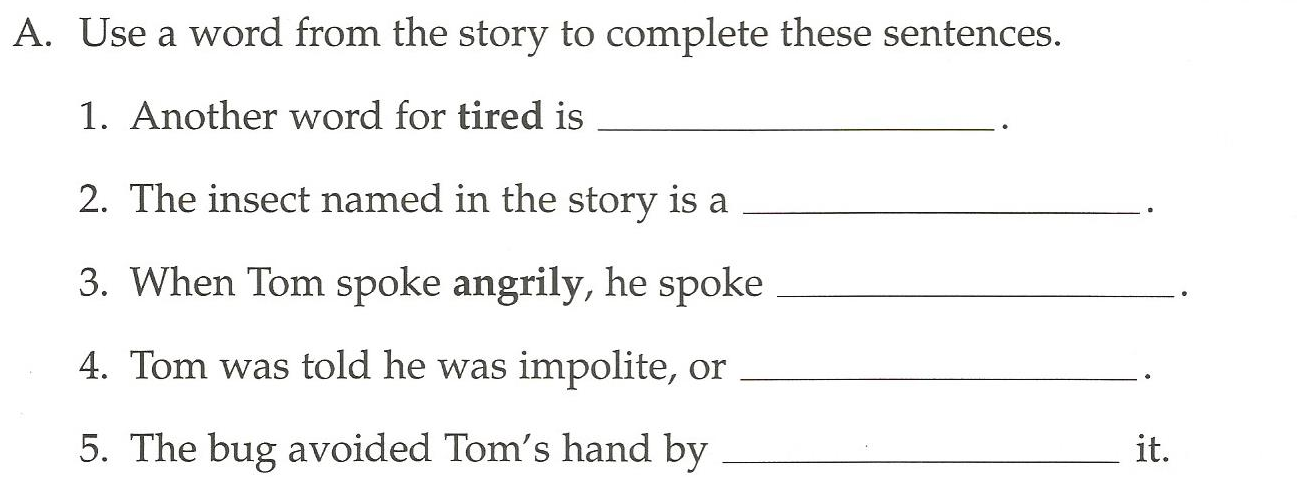 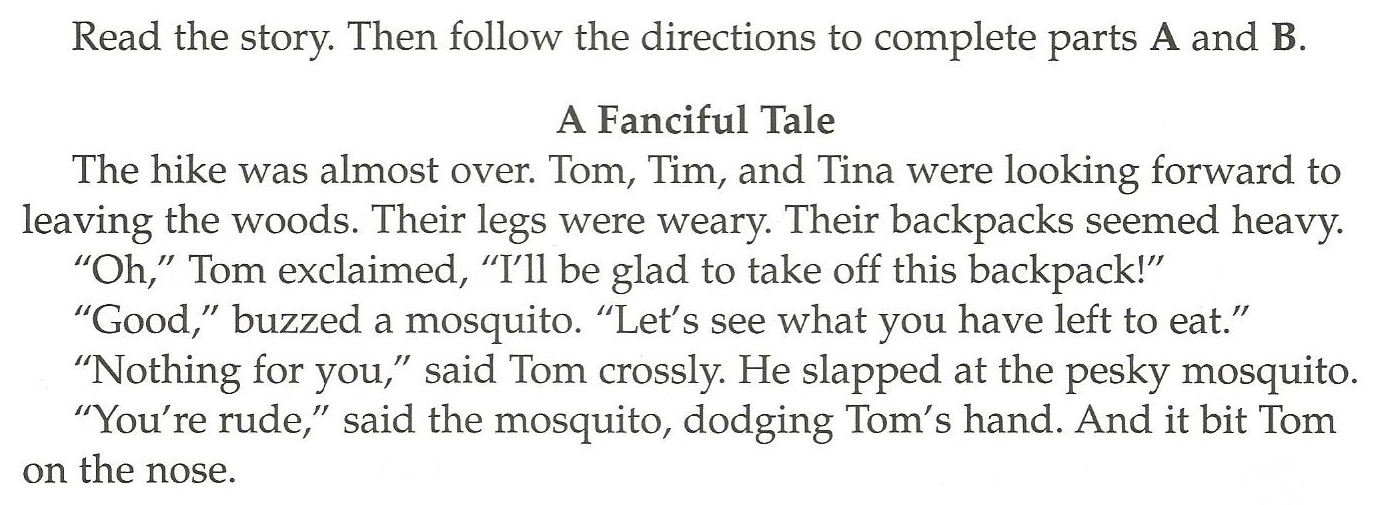 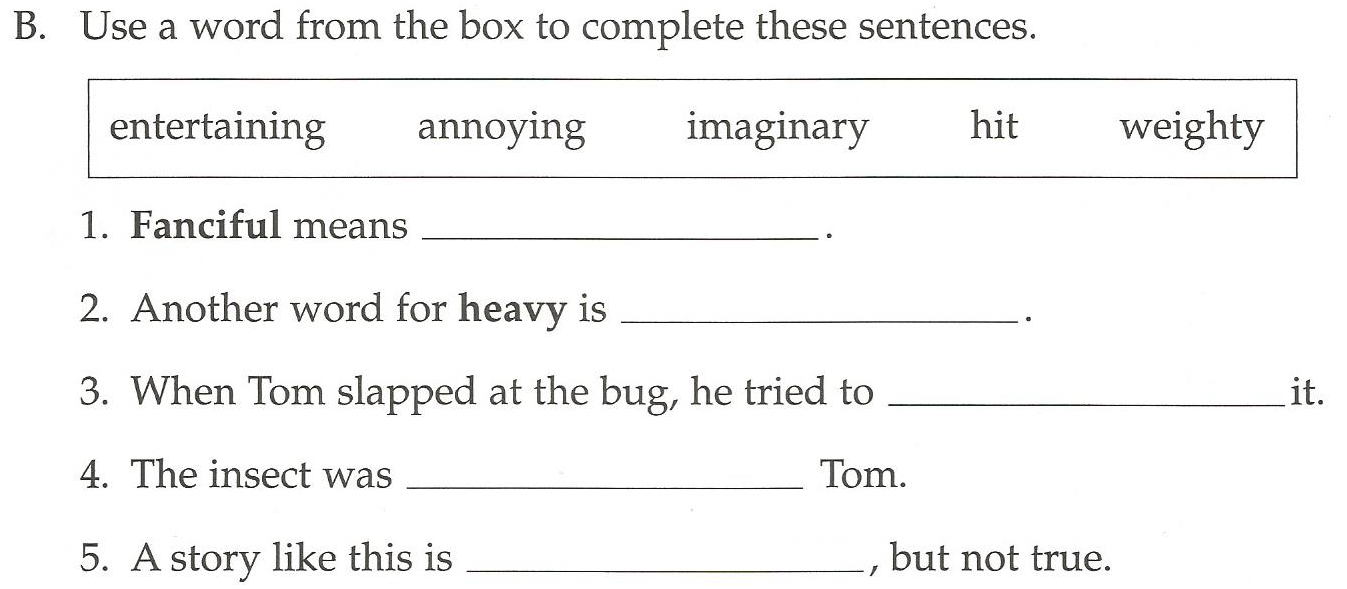 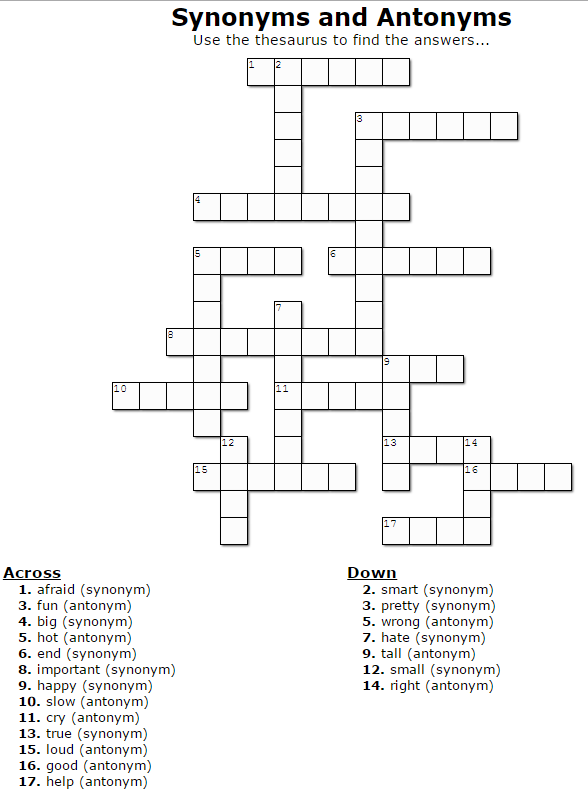